The National CASA Association Grants Management TrainingA Training for National CASA Grantees
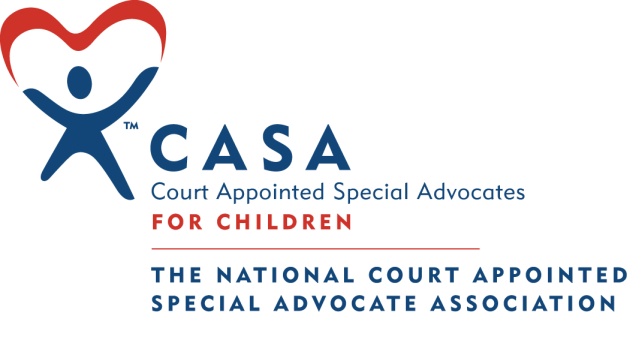 April 11, 2018
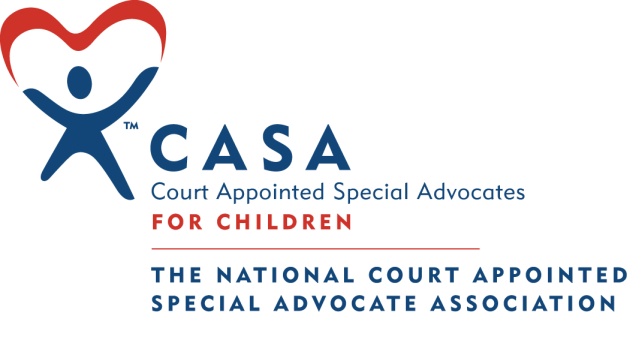 Presenter:
Coral Edward
National CASA Grants Associate
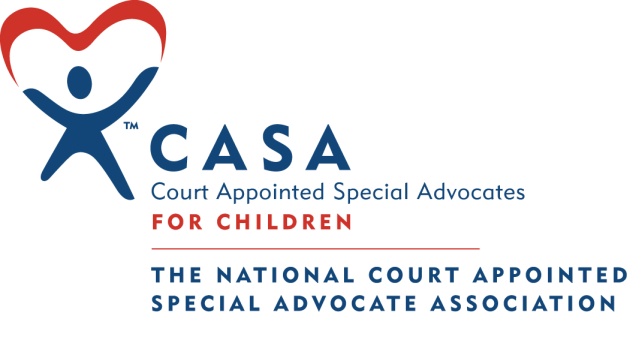 Goals of This Training
Understand:
the grants management and reporting requirements 
the various functions of GBIS (Grantee Budget Information System)
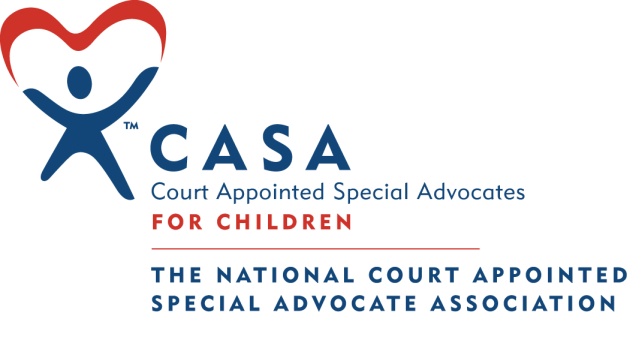 Reporting Requirementsfor all grantees
Expense Reports due by the 15th of the month for the month prior.
Quarterly Volunteer and Children Numbers due by Jan 15, Apr 15, Jul 15 and Oct 15 depending on when the grant period starts.
6-month Narrative Report due 30 days after the 6th month of the grant period.
12-month/Final Narrative Report due 30 days after the end of the grant period.
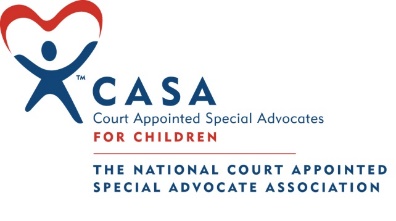 Additional Reporting Requirements(State Awareness and Youth Advocacy Grantees only)
Semiannual Grantee Reports – Data reports via Survey Monkey due Jul 15 and Jan 15.
Fostering Futures Volunteer Knowledge Survey via Survey Monkey. Pre and post surveys are required of all volunteers who attend the Fostering Futures training.
Youth Life Skills Assessments via Survey Monkey. Pre and post surveys are required for children 14-17 years of age being served and for their volunteers.

Grantees should print a copy of their completed survey prior to submittal for their records.
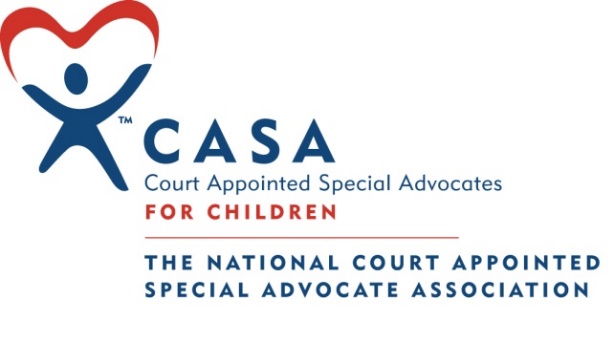 Program Requirementsfor all grantees/members
6-month Survey due typically 3rd week in Jan and Jul.

Annual Survey due end of 1st quarter of subsequent year.

Maintaining National CASA Membership.

Technological capacity to communicate with National CASA.

Comply with National CASA Standards.
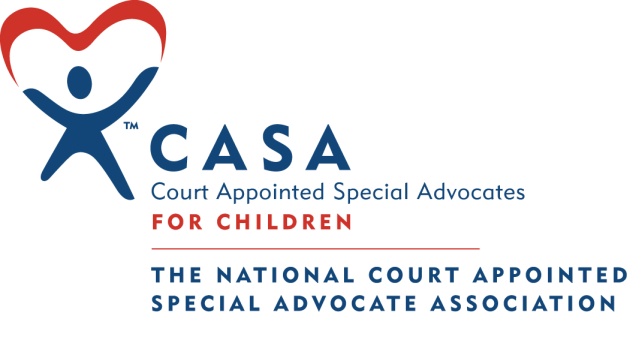 Unallowable Costs
Food and beverages
Fundraising events
Incorporation costs
In-person meetings (except some trainings)
Lobbying
Pre-award costs
Recognition events and items
Social activities
Staff serving on cases
Bad debts
Bonuses
Capital improvements
Commissions
Contingencies
Contributions and donations
Entertainment
Fine, penalties and interest
Circular A-122: Cost Principles for Non-Profit Organizations
https://www.whitehouse.gov/sites/whitehouse.gov/files/omb/circulars/A122/a122_2004.pdf
Unallowable Costs - Example
Question: Can we take our volunteers to a baseball 		         game? 

Answer: No, not with federal funds; a baseball 		      game would be considered entertainment.
Unallowable Costs - Example
Question: Can we pay for a writer to create 			          fundraising letters to send to donors?

Answer: No, not with federal funds but you can use  	   	      grant funds to send a staff person to a grant   	      writing class.
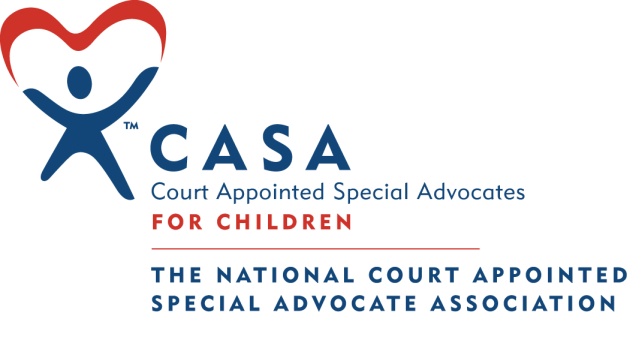 Grantee Budget Information System (GBIS)
On-line system to submit monthly expense reports

Access GBIS (log-in and password required)
Submit monthly expense reports.
Submit grant budget adjustment requests.
Submit quarterly new volunteer & children numbers
Change grant goals.
View submitted expense reports, new volunteer & children numbers, current grant budget and grant disbursements made to date.
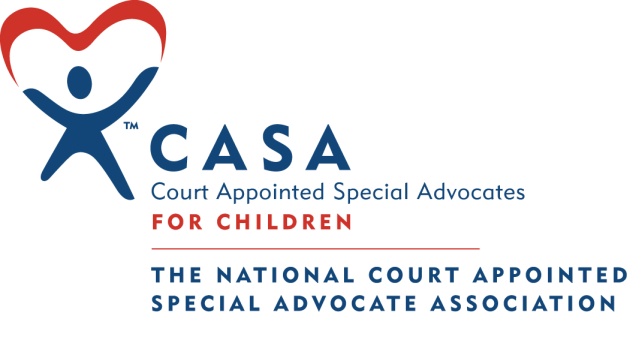 Expense ReportsWhen are they due?
Expense reports must be submitted by the 15th of each month of the grant using the online Grantee Budget Information System (GBIS).

Expense reports must be submitted in order to receive other than the initial grant disbursement.

Disbursement amounts are based upon the total grant award divided by the # of months in the grant period, NOT on the amount submitted for the month in the expense report. See example: 
Grant award = $30,000 / Grant period = 12 months
Grant disbursement: $30,000/12 = $2,500 per month
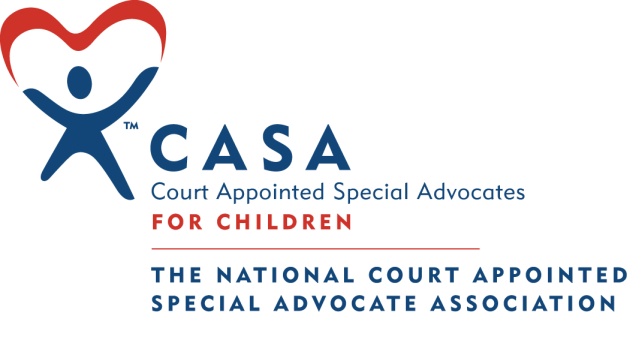 Grant Disbursements
For most grantees, grant disbursements are sent via electronic funds transfer (EFT) monthly after receipt and approval of expense reports.

Grant disbursements for grants awarded outside of the regular grant cycles may be disbursed by check within the specified grant period (e.g., Professional Development grants).

The 12-month grant periods may vary:
	October 1 to September 30 	
	January 1 to December 31 
	July 1 to June 30 (being consolidated to one of above)
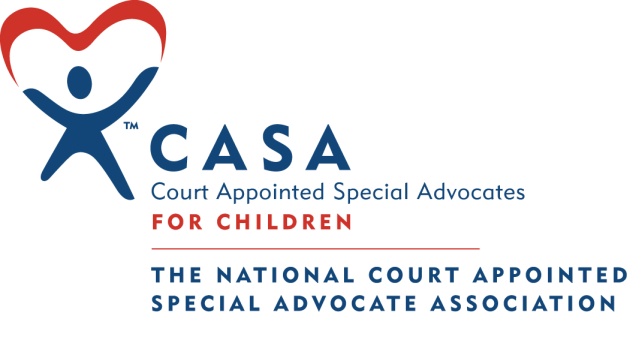 What’s wrong with this picture?
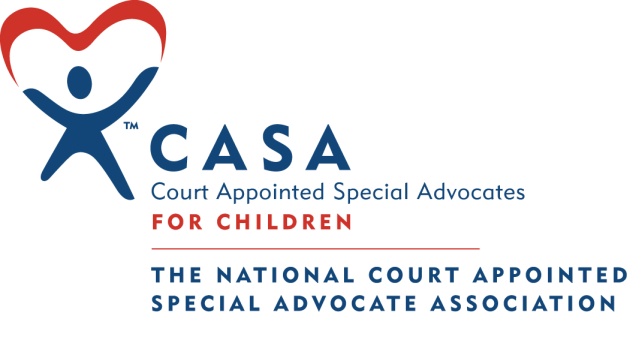 Actual Costs Typically Vary by Month
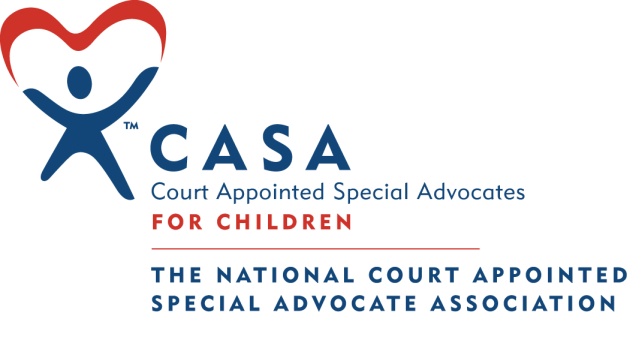 Cash on Hand
DISBURSEMENTS  – EXPENSES =
CASH ON HAND
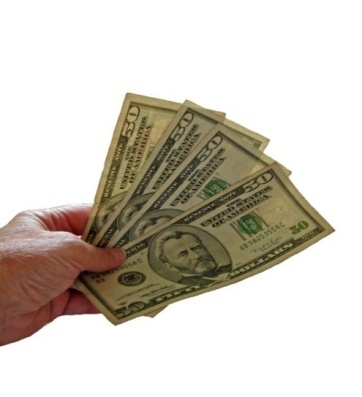 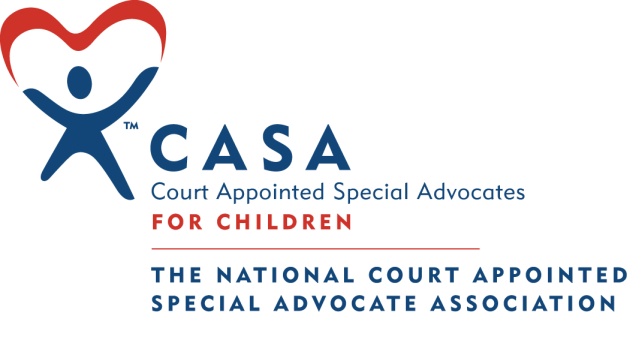 Cash on Hand - Example
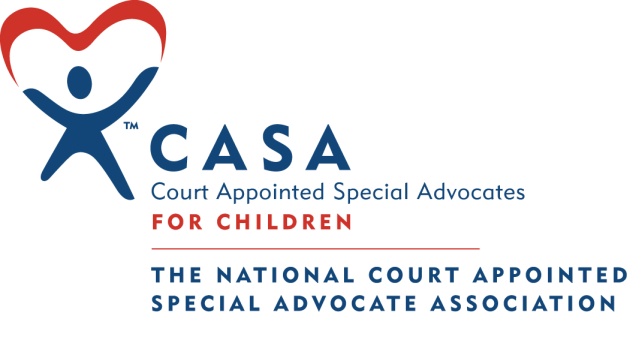 Suspension of Disbursements
High cash on hand amount - considered high if the amount of your cash on hand is approximately double your normal monthly disbursement.
Grant disbursement suspended until spending increases.
A missed disbursement does not affect your grant award amount.
Failure to submit timely expense reports. 
Failure to follow other grant reporting requirements – narrative report, new volunteer & children numbers, six-month survey, annual survey, etc.
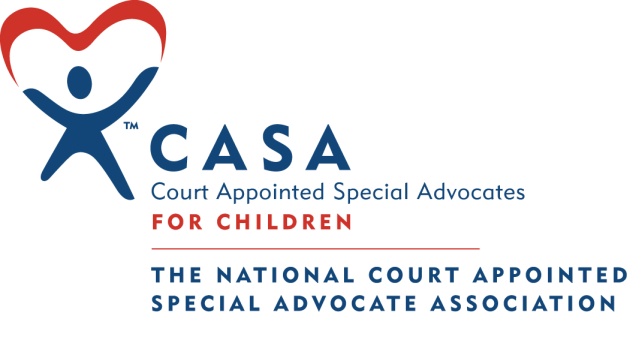 Quarterly New Volunteer and Children Numbers
The projected new volunteer and children numbers noted in the Grant Terms and Conditions (T&C) Agreement are provided in GBIS. 
Enter new volunteer and children numbers to date for each quarter pertaining to this grant.
This means every quarter you have to add up the numbers from the previous quarter.
Only count new volunteers and children for this/a single specific grant; do not provide duplicative #s for another National CASA or other funder’s grant (e.g. VOCA)
When you hit “Submit” the system will auto-populate the remaining balances and date entered.
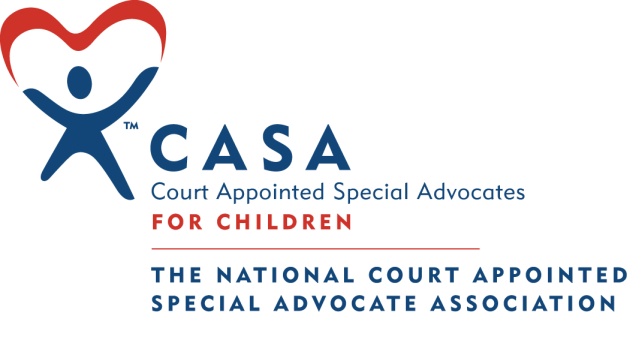 Narrative Reports
Narrative reports are used to monitor your progress in achieving grant goals. 
There are two reports due during the grant period.
6-month report and 12-month/final report
Narrative report forms will be emailed typically a month prior to the due date of the report.
Completed narrative reports must be submitted electronically via email to grants@casaforchildren.org
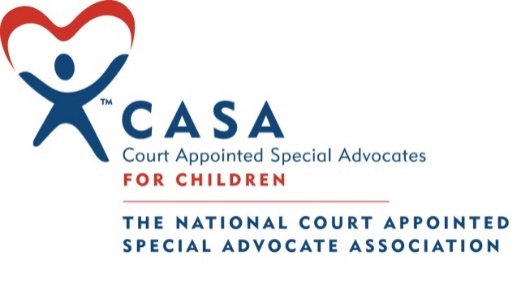 Semi-annual grantee report (State Awareness and Youth Advocacy Grantees only)
Due dates and access to the survey are available on CASAforChildren.org website.
Grantees are required to maintain the tracking sheet (excel spreadsheet) provided by Child Trends to collect data for this report.
Tabs (4-8) on the tracking sheet are auto-populated to provide the data required for the semi-annual reports via Survey Monkey.
Grantees will be notified via email typically one month prior to the due date of the report.
Grantees should print a copy of their completed survey for their records.
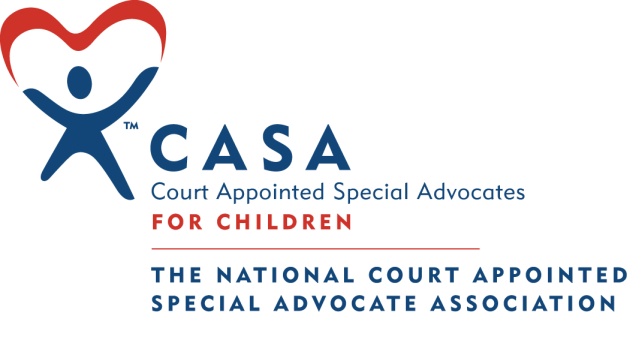 Access to GBIS
www.CasaforChildren.org
Login: User Name and Password 
Reporting Tools
Grantee Report
Your Name and Email
Check Program Information, if changes are required log on to CASAforChildren.org website and click on “Manage Your Program’s Profile”.
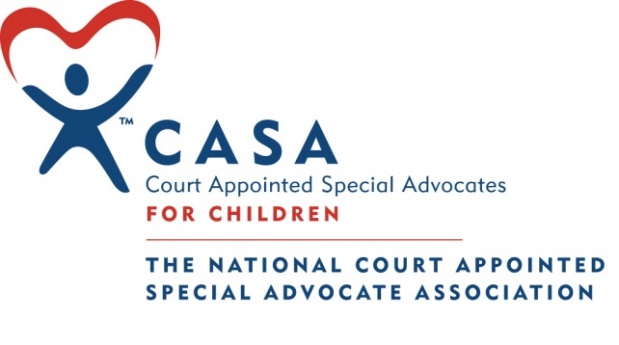 Other Possible Grant Requirements
Grant Monitoring Activities:

Accountability Calls

Desk Audits

On-Site Monitoring
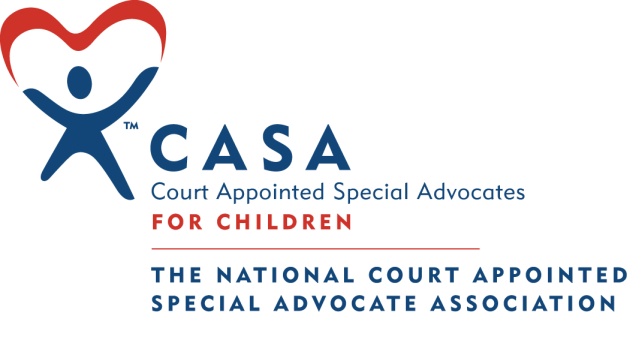 Accountability Calls (Monitoring)
Factors that may determine accountability calls:
the amount of the grant award (the higher the award the more calls that may be scheduled during the period)
slow grant progress as evidenced by late/low/no spending in GBIS or stated in the 6-month narrative
Grantees will be contacted prior to scheduling of the first call.
Any subsequent calls will be scheduled accordingly after each call.
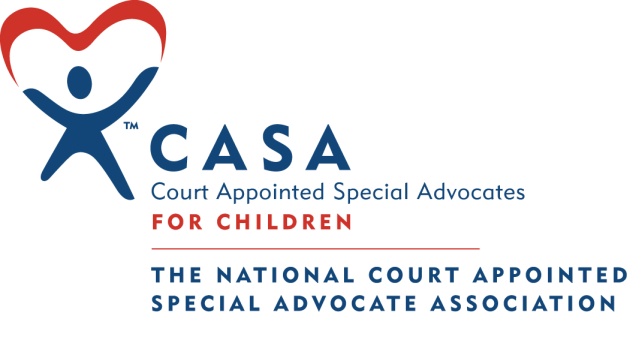 Desk Audits (Monitoring)
Grants may be picked at random or based upon the results of a risk assessment completed by National CASA.
Grantees will receive communication typically one month prior via email along with a checklist of documents to be submitted for auditing.
Communication with the grantee will be maintained throughout the desk audit to obtain additional clarification or documents.
Any corrective action, if required, has to be resolved for the desk audit to be determined complete.
Grantee will receive a confirmation letter once the desk audit is successfully completed.
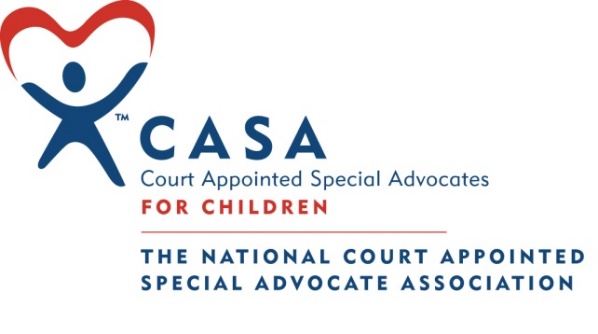 On-Site Visits (Monitoring)
Grant award amounts of $75,000 and above are subject to an on-site visit.

Grantees with award amounts under $75,000 may also be selected for an on-site visit.

Grantees will receive communication via email in advance to schedule dates for the on-site visit.

Once dates are confirmed a checklist of items/topics for review will be emailed to the grantee.
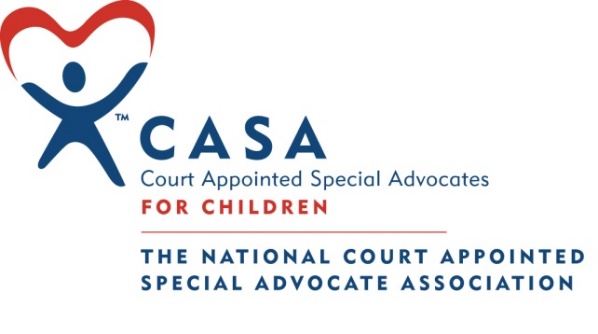 On-Site Visits (continued)
On-site visits may occur over a 1-2 day period and consist of interviews, document/system reviews, tour of facilities, etc.

A final written grant monitoring report will be issued after the visit and write-up is complete. 
This may consist of a draft report being submitted to the program for confirmation/clarification first

Corrective actions if required will have to be resolved by the due date stated on the final report.
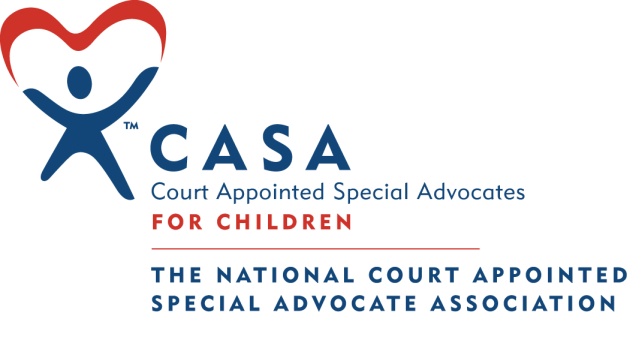 Six-month Survey (OJJDP Data Report)
Due dates and access to the survey are on CASAforChildren.org website.
 
The survey is submitted via Key Survey.

Inquiries can be emailed to: 
survey@casaforchildren.org
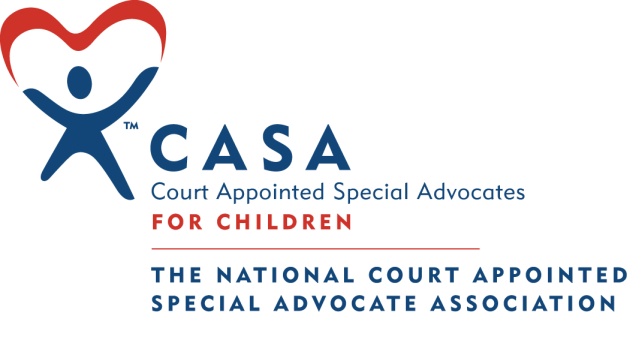 Annual Survey
Due dates and access to the survey are available on CASAforChildren.org website.
 
The survey is submitted via Key Survey.

Inquiries can be emailed to: 
survey@casaforchildren.org
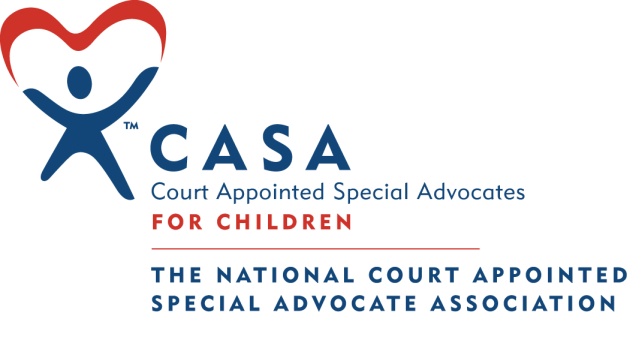 Not Meeting Requirements
Possible actions:
Temporarily withhold funds until requirement is met.
Disallow all or part of the costs of activities.
Suspend or terminate the grant award.
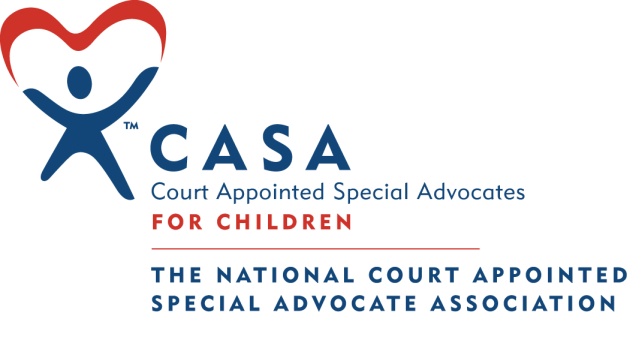 Grant Termination
Reasons may include: 
Repeated failure to submit timely expense reports, narrative reports and/or required statistical data.
Very Poor progress towards grants goals coupled with poor efforts to rectify problems that affect the program’s capacity to reach grant goals.
Significant program changes that dramatically alter the ability of a program to implement grant activities.
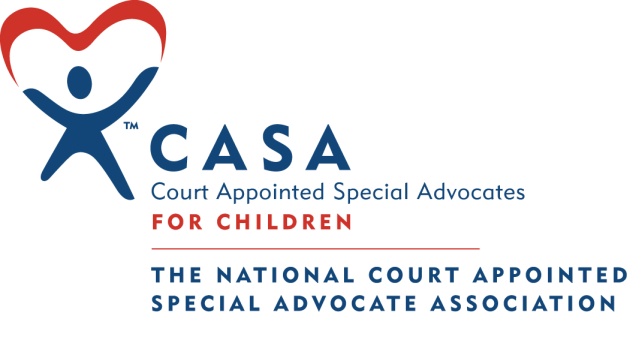 Grant Termination  (continued)
Misuse of grants funds. 

Fraud involving grant funds.

Loss of membership status.

Failure to comply with grant monitoring.
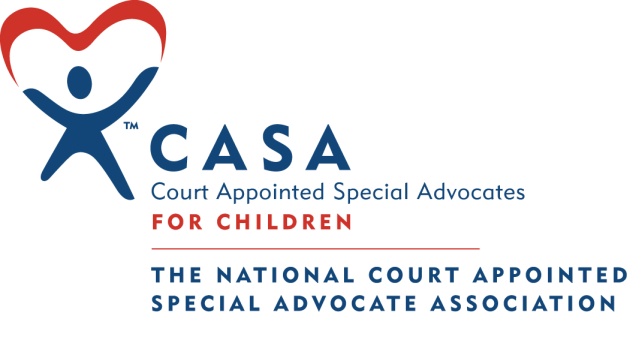 Communications
Grants related questions such as expense reports, disbursements, grant budget adjustments and reporting requirements should be directed to the grants department.
	grants@casaforchildren.org

	Please be sure to indicate your Grant id # (located on your T&C) and program name in the subject line of the email.  This will enable the grants team to respond to your inquiry promptly.
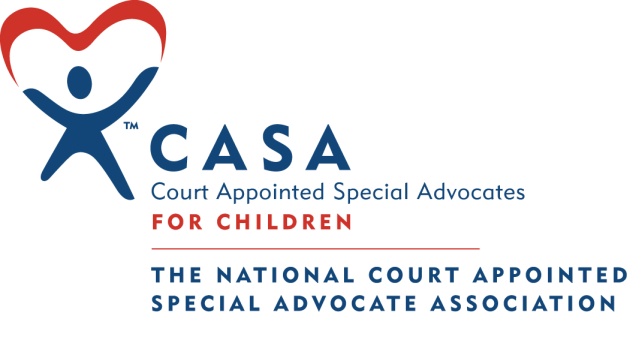 Questions?
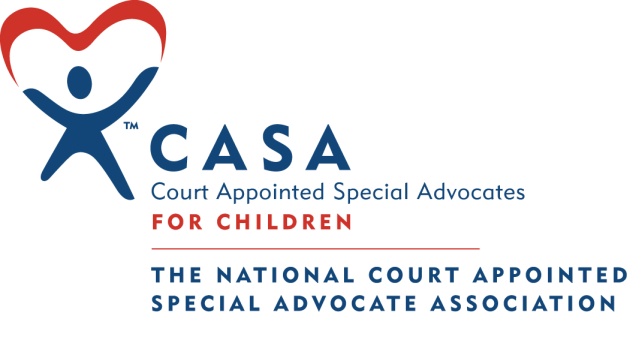 Thank you for attending the training